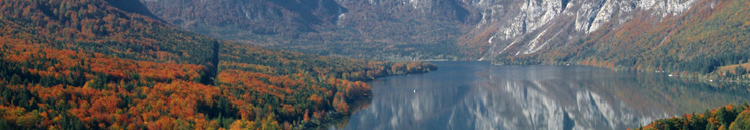 15th Workshop “Software Engineering Education and Reverse Engineering”
Bohinj, 24 - 29 August 2015.
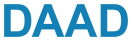 Towards the Computing Qualifications Standard in Bosnia and Herzegovina
Dražen Brđanin
Faculty of Electrical Engineering, University of Banja Luka, B&H
About this presentation
Research/Project framework 
National qualifications standards
B&H state/high education specificities 
Comparative analysis of CC at B&H universities 
Initial proposal for B&H Computing QS
Towards the Computing Qualifications Standard in Bosnia and Herzegovina
2
Research/Project framework
European Commission/Council of Europe Project: 
“Strategic Development of Higher Education and Qualifications Standards” 
Duration: 2013-2015
Project objectives:
…
Development of  B&H Qualifications Standards for five selected HE fields                        (ICT, agriculture and food processing, education, civil engineering, economy)
Development of  B&H Occupational Standards for two selected HE fields                        (ICT, agriculture and food processing)
…
Participants:
Project: ~100 domain experts (industry, academia, ministries) + EU experts
ICT group: ~20 participants (public & private universities, ICT industry)
Towards the Computing Qualifications Standard in Bosnia and Herzegovina
3
National qualifications standards
National Qualifications Framework (NQF)
a formal system describing qualifications
47 countries participating in the Bologna Process are committed to producing a NQF
Why NQF?
Makes it easy: recognition, mobility and employability, through: clarity, comparability, portability, quality and relevance 
What NQF includes?
Some/ALL qualifications levels (from elementary to high education)
Some/ALL  qualification classes: complete/partial (major, minor, additional, supplementary, special purpose)
Some/ALL education types (formal/unformal/informal)
New/ALL (old included) qualifications
NQF objectives:
Presentation of the national qualification system 
Modernization of the national educational system 
Strengthening cooperation between stakeholders
B&H (as a Bologna Process participant) is committed to develop a NQF, but…
Towards the Computing Qualifications Standard in Bosnia and Herzegovina
4
B&H State/High education specificities
Complex state structure (2 entities + 1 district)
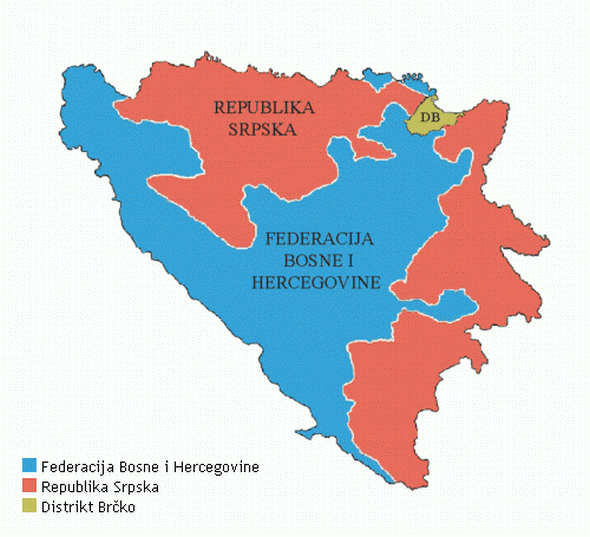 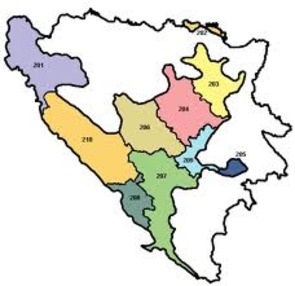 Federation of Bosnia and Herzegovina =  
10 cantons
Complex and “distributed” high education jurisdiction :
State level:  framework law for HE + state agency for quality assurance in HE
Entity/Canton level: different own laws for HE + entity/canton ministries & agencies
Towards the Computing Qualifications Standard in Bosnia and Herzegovina
5
B&H State/High education specificities
Some B&H demographic/statistical indicators
High Education is the fastest growing industry in Republic of Srpska!!! 
Total of 25 different CC in Republic of Srpska (~10 “business informatics”) !!!
More than 50 different CC in B&H !!!
The most important demand for developing B&H Computing QS
Towards the Computing Qualifications Standard in Bosnia and Herzegovina
6
Analysis of CC at B&H universities
Research goals:
Compare computing curricula at different (selected) B&H universities to identify similarities and differences between each other
Understand these differences in order to:
propose future steps needed to modify these programs so that one can match current and expected future industry needs  and international recommendations
propose the initial B&H Computer Science Qualifications Standard
Selected (public) B&H universities / curricula:
Towards the Computing Qualifications Standard in Bosnia and Herzegovina
7
Analysis of CC at B&H universities
Why public universities?
Unfortunately, nominated representatives of all private universities were almost unrepresentative and inactive, 
All selected faculties have own computing curricula for >15 years
Some faculties have respected tradition in computing education for >40  years 
All selected curricula have satisfactory maturity 
Some selected curricula are accredited by ASIIN and internationally recognized
History of computing education at the Fac. of Electrical Engineering Banja Luka
1962.
TF BL
founded
1972.
C&A 
pr.
1975.
TFFEE
C&A dpt
1988.
new CC 
(5y)
1995.
new CC 
(5y)
2003.
C&AC&I
p:  IT, CE (4y)
2008.
1/2 c.
ASIIN
2010.
1/2/3 c.
2014.
ITSE
CECE
Towards the Computing Qualifications Standard in Bosnia and Herzegovina
8
Analysis of CC at B&H universities
Analysis and findings
~200 courses identified in all five CC
We realized that there are three main groups of courses:
group where courses are present only in one or two curricula
Group containing the courses present in most of the selected curricula
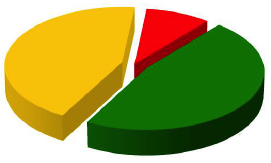 9%
44%
47%
group containing the courses present in all curricula
Towards the Computing Qualifications Standard in Bosnia and Herzegovina
9
Analysis of CC at B&H universities
Courses/Modules contained in all curricula (47%):
Calculus
Discrete Mathematics
Probability and Statistics
Proc. and OO Programming
Algs. and Data Structures
Operating Systems
Computer Architectures
Networks
Databases
Software Development
Internet Programming
Information Systems
Computer Graphics
Final Project
14 common modules
5-20 ECTS/module
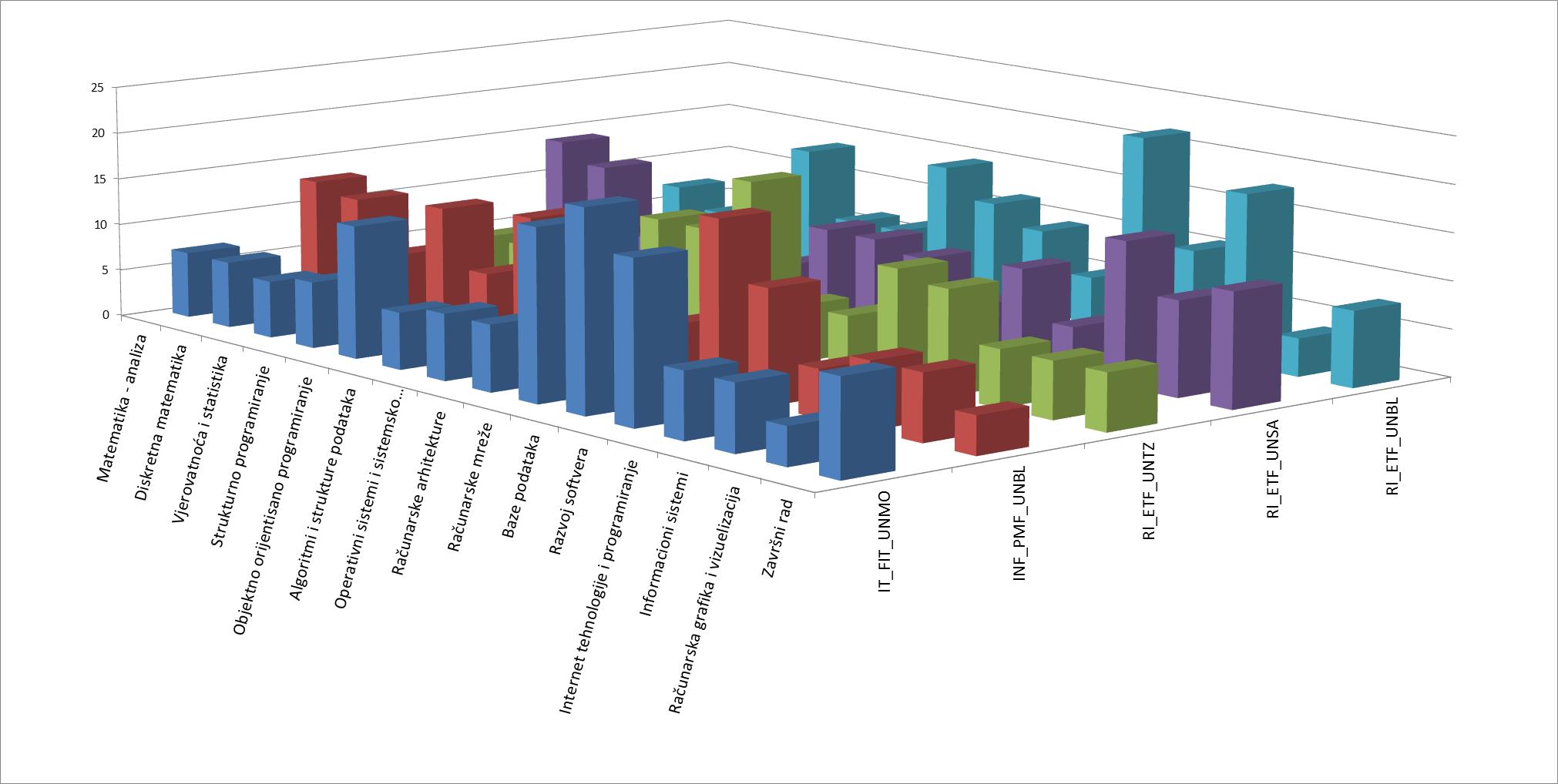 Curricula mostly inline with IEEE, ACM and EuroInf recommendations
Towards the Computing Qualifications Standard in Bosnia and Herzegovina
10
Analysis of CC at B&H universities
Courses/Modules contained in most of curricula (44%):
Algebra
Applied Mathematics
Physics
English Language
Electronics and IC Design
Introduction to CS
Formal Methods
Compiler Design
Software Engineering
Project Management
Digital Signal Processing
Artificial Intelligence
Embedded Systems
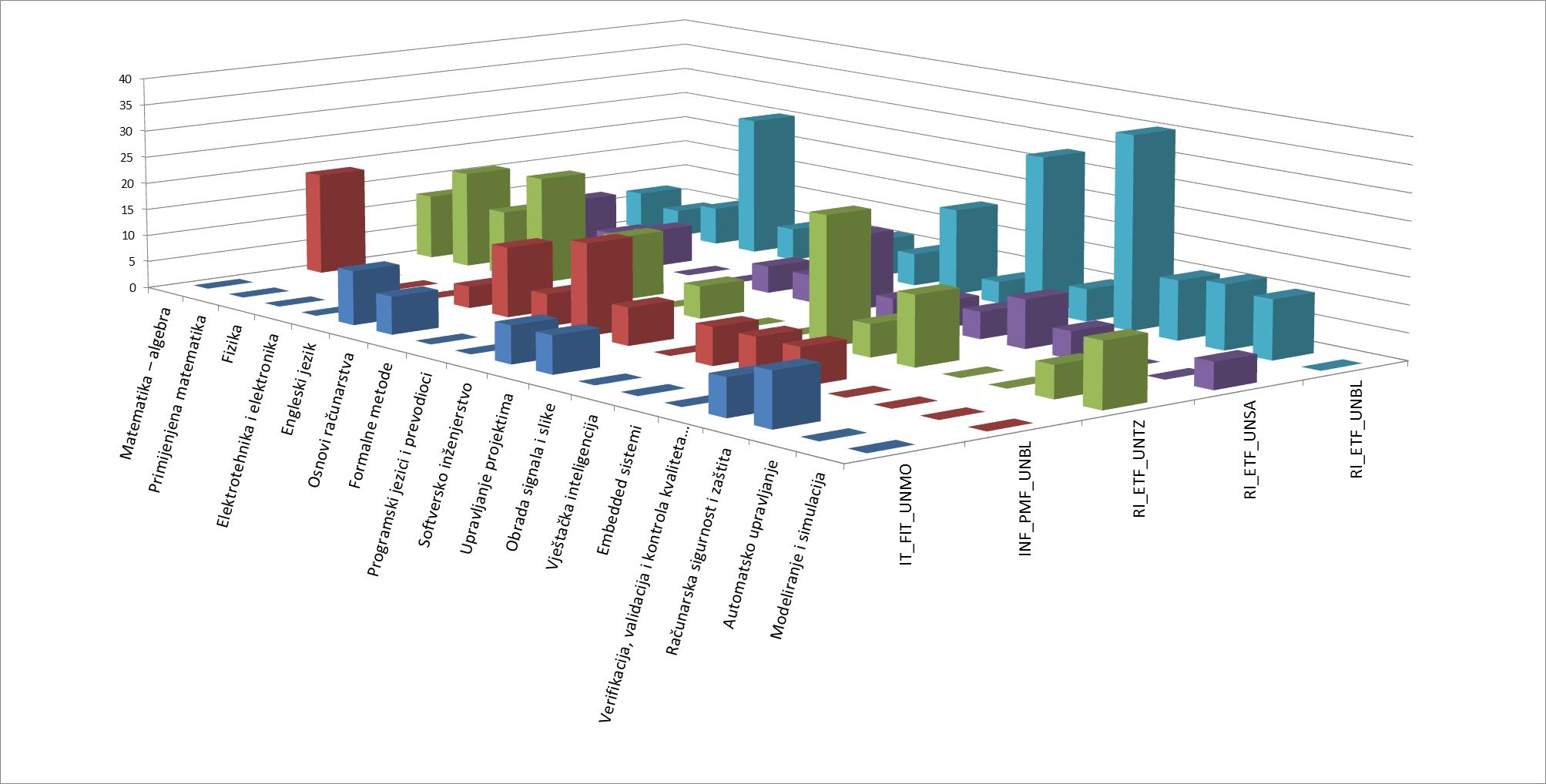 Reasons:
different study duration (3/4y)
different background and orientation (El. Eng, Fac. of Sci.)
Towards the Computing Qualifications Standard in Bosnia and Herzegovina
11
Initial Proposal for B&H Computing QS
Towards the Computing Qualifications Standard in Bosnia and Herzegovina
12
Instead of the Conclusion
Please, 
share Your experience 
with the National Qualifications Standard 
for Computing in Your Country!
Thank You!
Towards the Computing Qualifications Standard in Bosnia and Herzegovina
13